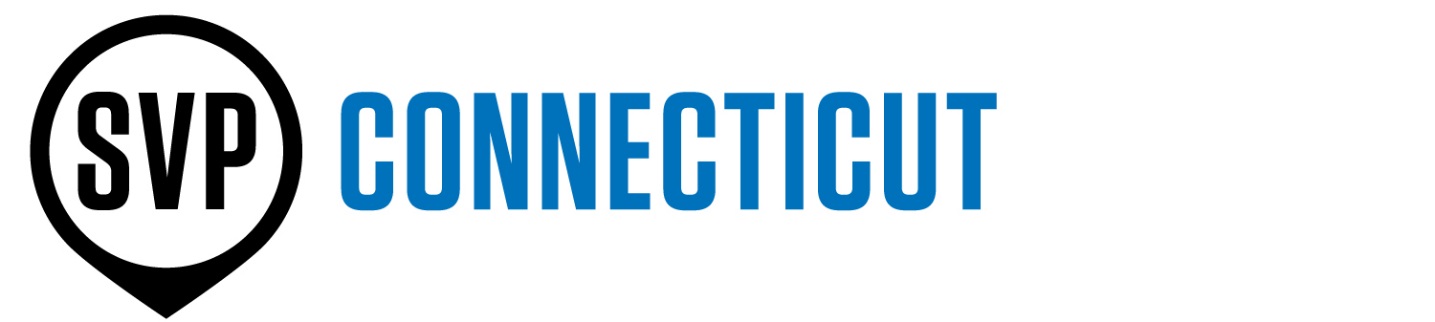 Strategic Plan
2016-2019
Strategic Context
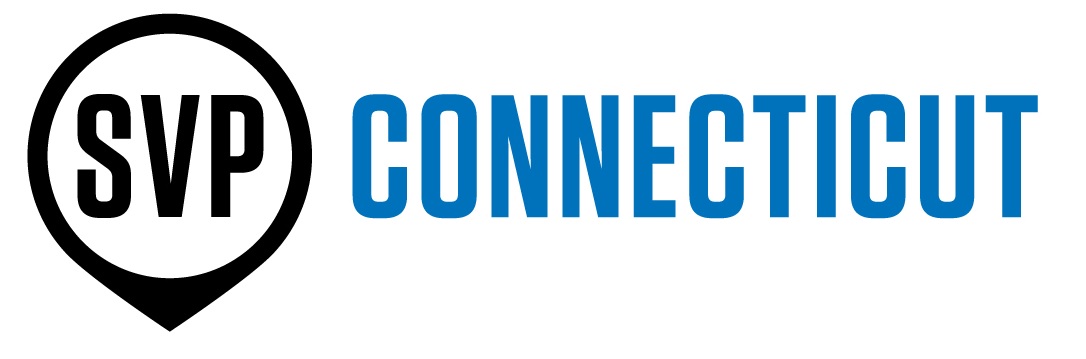 Don Kendall
Partner Survey Results
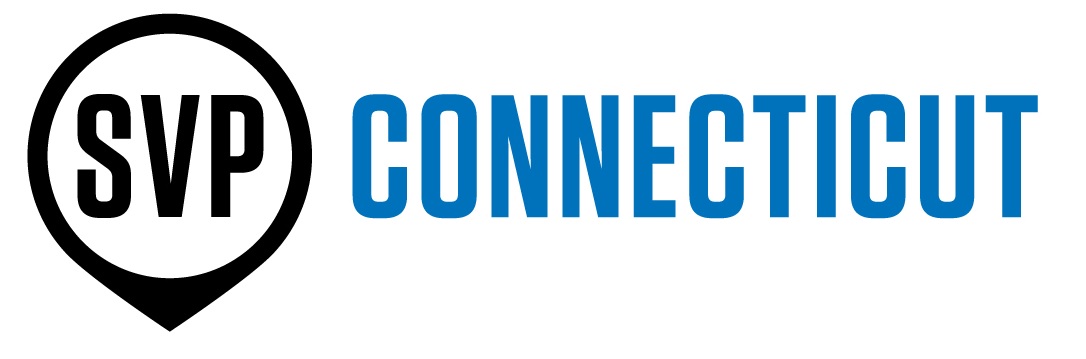 Clare Hare
Jim Corgel
What We Learned
High level of Partner satisfaction:
		100%		Rate Partner experience as good or outstanding				 	 96% 		Would recommend SVP-CT to others			
			96% 		Have become more confident investors			
		  70% 		Have become more thoughtful philanthropists		
	100% 	Believe there are sufficient engagement opportunities	

Top issue areas of interest:
Education (87%)	    Poverty/Workforce (71%)    Environment (30%)  

New product extensions:
	Incubator (67%)      Board Matching (56%)         Fast Pitch (56%)
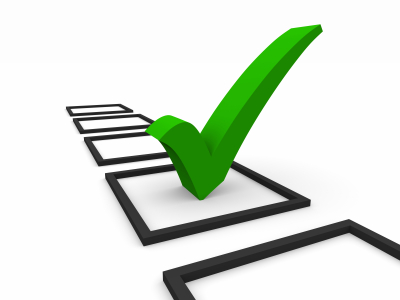 [Speaker Notes: 55% of the partners responded; (24 out of 45 partners)]
Opportunities for Improvement
Partner with other funders and organizations 
Enhance our investment process (smaller grants, rolling application)
Explore new types of investments
Develop better outcome measurements
Systematize our consulting approach
Clarify our mission and strategy
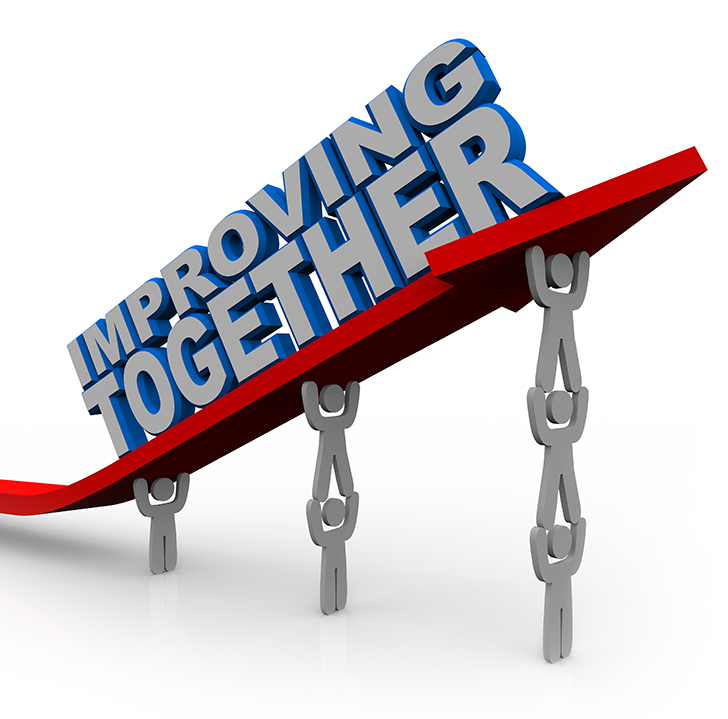 SVP Network Review
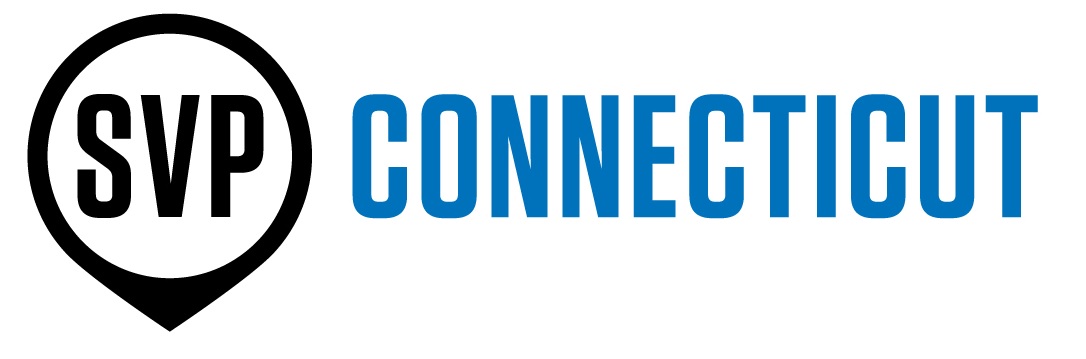 Paula Argosh
Camille Guthrie
Lindsay Reimers
Survey of Selected Affiliates
Interviewed 12 SVP chapters
Austin
Boston
Boulder County
Chicago
Cleveland
Dallas
Los Angeles
Portland
San Diego
Seattle
SV2 Silicon Valley
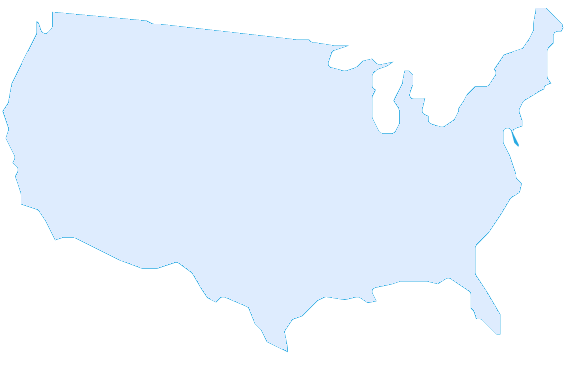 Urban & metro areas of medium-sized cities

31 – 510 Partners  (CT – 45) 

2015 Revenue:  $218k - $2.6M  (CT - $256k)
[Speaker Notes: Completed 12 lengthy interviews with the ED’s affiliates of varied sizes and locations.     
Partner # - 31/CHARLESTON - 510/SEATTLE,   Global Network Stats:  40 Affiliates, 3500+ Partners have invested $55M+ in 700+ nonprofits,   
Seattle founded 1998   --- NOW HAVE 40 chapters in 9 countries – San Antonio added few months ago, London was added last Fall.]
Affiliate Investment Strategies
Focus:  Varied
Seeking to solve a community problem 
Investing more broadly
Concentrating on a specific issue/sector 

New Approaches:  Evolving 
Fast Pitch		Collective impact
Impact investing	Time-only support

Convening Role:  Beginning
Act as backbone of cross-sector partnerships
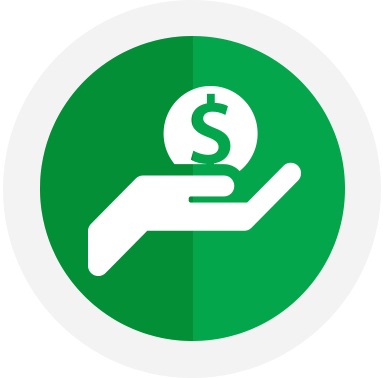 [Speaker Notes: SEEKING to Solve a Community Problem:  CHICAGO  - POVERTY   Investing BROADLY:  BOULDER COUNTY & CLEVELAND  CONCENTRATED on Specific Issue:  PORTLAND - EDUCATION
CONVENING ROLE:  Portland, San Diego –Portland was “failing 1 success at a time w/o moving the needle”.  Created 10 yr plan (currently in yr 5) to get every child in Portland ready for Pre-K.  Supporting/focusing on collective action for orgs focused on infant-Pre-K . Local cross-sector partnerships:  Bridgeport, Stamford, & Norwalk STRIVEs]
Affiliate Success Strategies
Focus on expanding partnership demographics / skill set when recruiting
 
Diversify financial resources

Offer varied engagement roles & educational opportunities
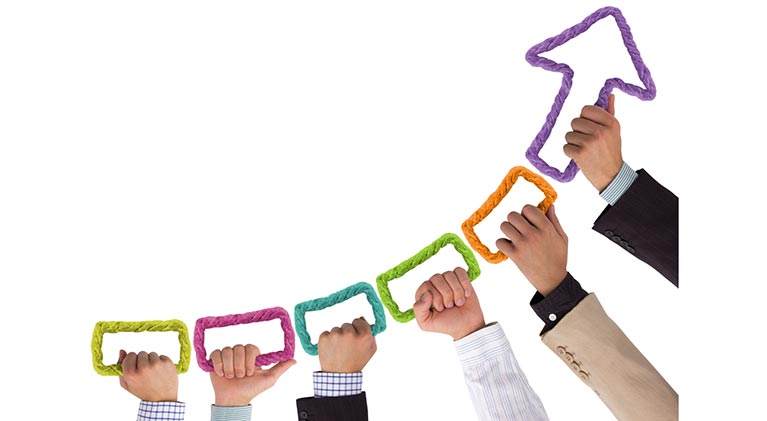 [Speaker Notes: MEMBERSHIP– Seek to expand AGE RANGE, GEOGRAPHIC REACH, CAREER & CULTURAL BACKGROUNDS, PARTNER SKILL SETS
BUILD AWARENESS OF SVP– Have Partners speak at community events/orgs (Rotary, alumni club events, etc.) to offer insight into SVP / venture philanthropy
Opportunities for Partners:  JEFFERSONIAN DINNER, LECTURES, HAPPY HOURS also PARTNER-LED COMMITTEES & ISSUE FOCUSED GROUPS on Ed & Workforce Dev]
Community Landscape Analysis
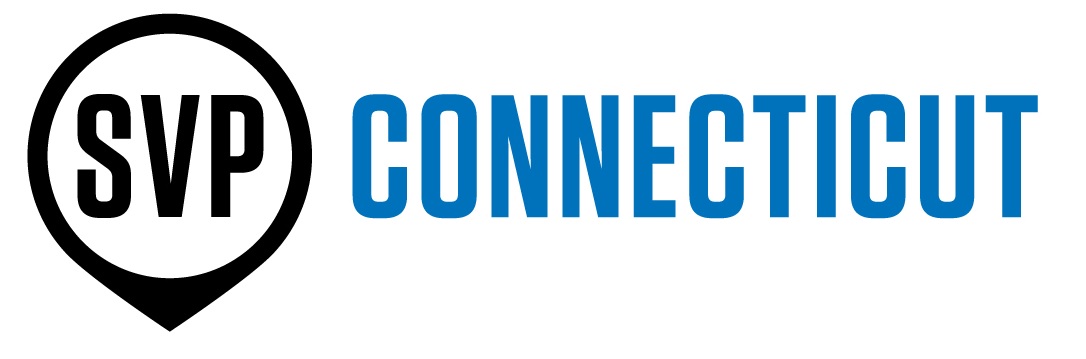 Karen Brown
Key Findings
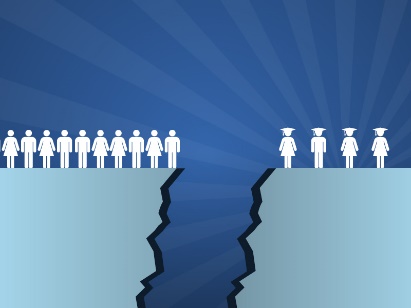 Biggest issue facing CT:  Closing the opportunity gap 

Poor CT economy:  Stagnating job creation & economic growth

Hyper-localization: Fragmented political & financial systems make it difficult to scale social solutions


Significant demographic changes: young & educated are  leaving, immigrant population growing
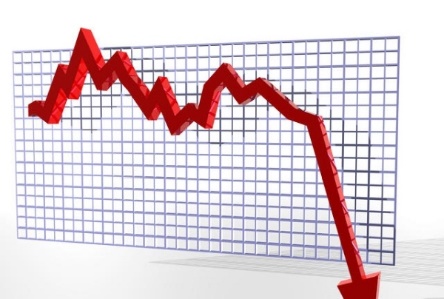 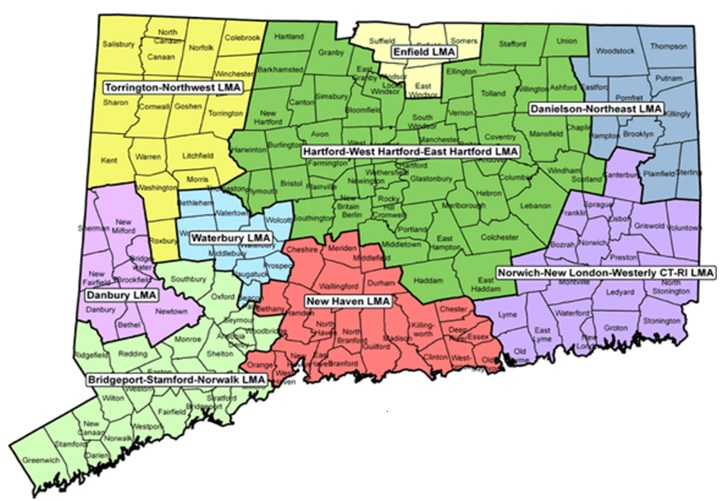 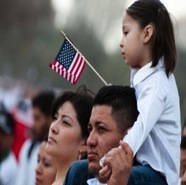 [Speaker Notes: No County Governments, 174 town governments, 194 school districts, 60% of towns can’t afford their infrastructure

GROWTH in immigration, particularly in state’s HISPANIC population.]
Key Findings
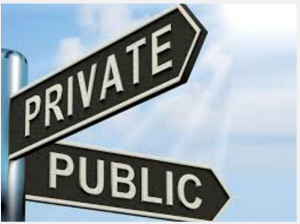 Disengaged corporate & business sector
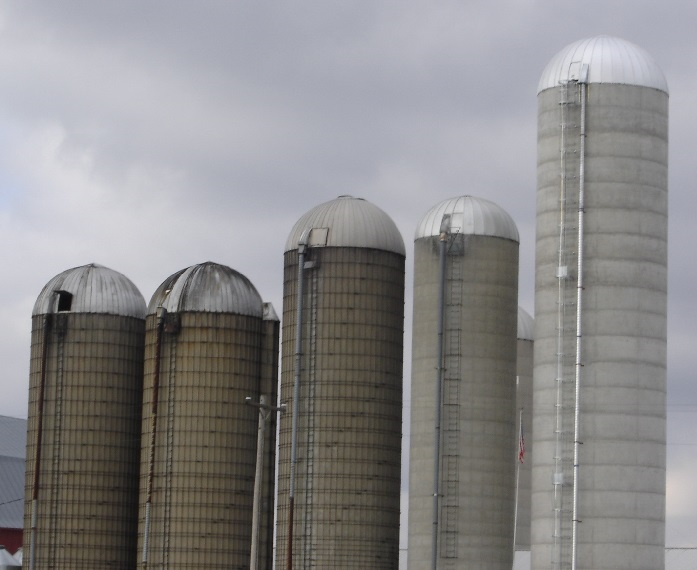 Fragmented nonprofit sector
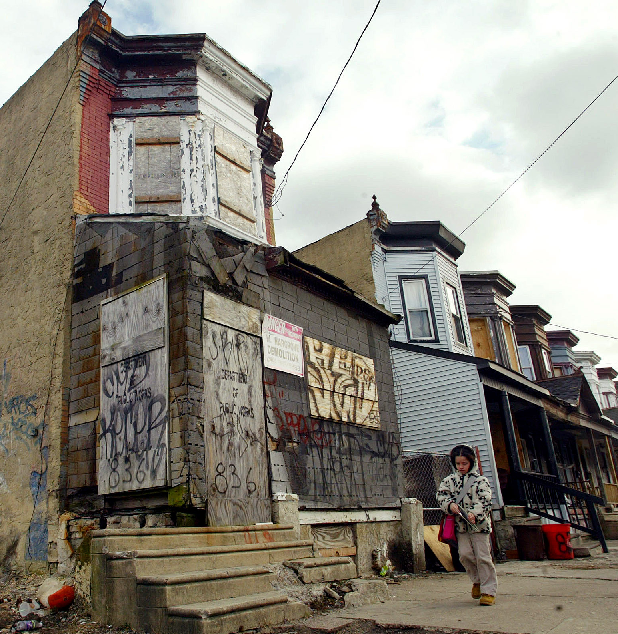 Revitalization needed in urban areas
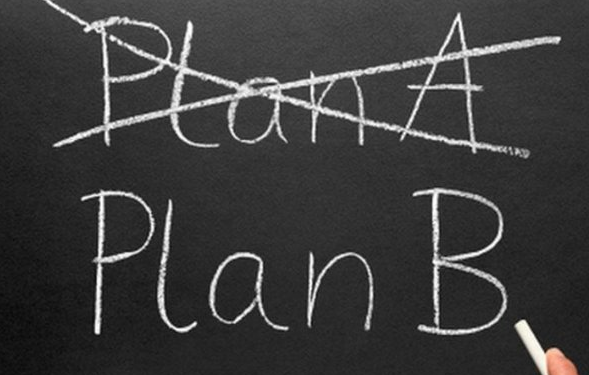 Funders are adapting their strategies
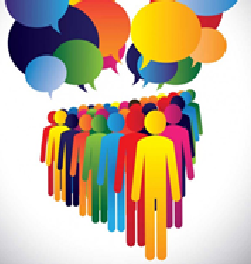 Community engagement is key to achieving impact
[Speaker Notes: 6.  SILOED nonprofit sector  -- DIFFICULT to develop & scale solutions. 

9.  Increased realization (among funders, government, some business) that community engagement is key]
Mission, Vision, Key Imperatives
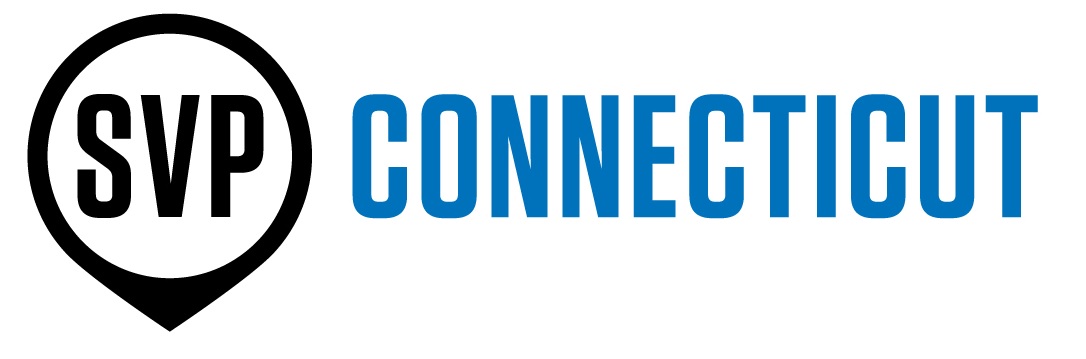 Mark Argosh
Our Research Led Us to Six Major Imperatives
Set a compelling vision and goal

Grow & diversify our partnership

Collaborate with funders & cross sector partners

Develop an innovative investment approach


Play a convening role

Enhance & extend SVP Partner capabilities
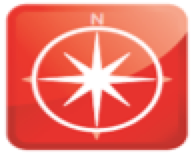 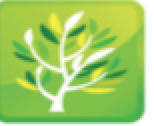 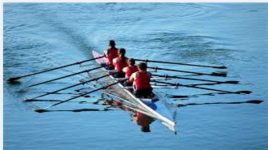 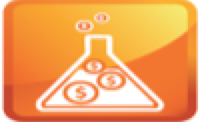 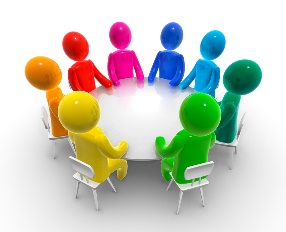 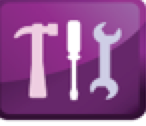 [Speaker Notes: Diversify our Partnership - to strengthen our organizational capacity & add new perspectives and expertise.]
BROAD PARTNER & COMMUNITY CONSENSUS  

The biggest problem facing Fairfield County and Connecticut is the
 Opportunity Gap 




WE HAVE A GOAL

We are dedicated to closing the Opportunity Gap 
in Connecticut for all families
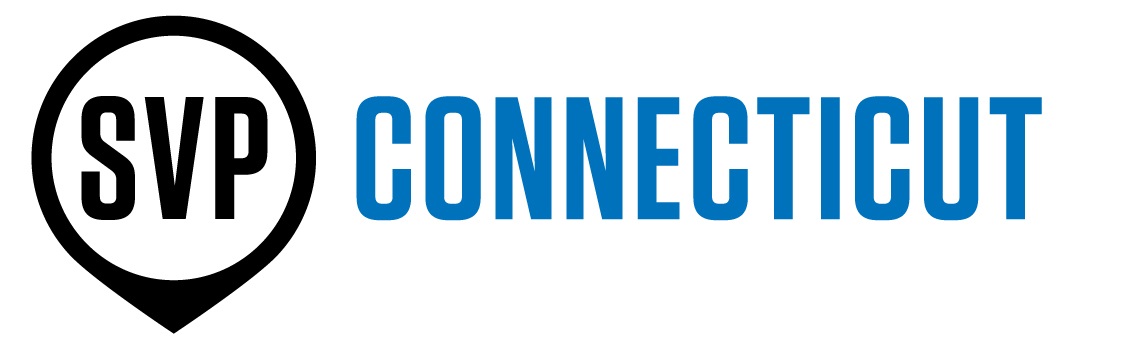 Our Mission
SVP Connecticut is an engaged community of Partners leveraging time, expertise, and resources for sustainable solutions to social problems, while becoming more strategic and effective in our personal giving.
 

Our Vision
As a community, it is our responsibility to close the opportunity gap in Connecticut.
Key Goals

To achieve our vision, we have three goals and a set of strategies to strengthen SVP Connecticut and take our impact to the next level:
GOALS
Grow our social impact through our work in closing the opportunity gap
2. Enable our Partners to grow as strategic philanthropists
3. Strengthen our organizational capacity to support our strategies
[Speaker Notes: Click to reveal each bullet point one by one]
Strategies
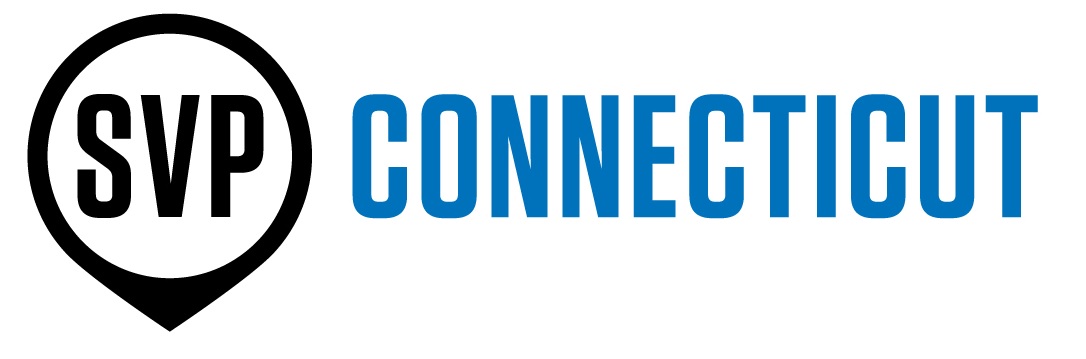 Robert Smith
Don Kendall
Ted Yang
Jeff Mayer
Goal:  Grow Our Impact
Strategy:  Innovate Our Investment Process
Who
Proposed Approach
Previous Approaches
Social enterprise
Social enterprise preferred, but not required
Issue sector agnostic
Organizations closing the Opportunity Gap
SVP-CT Partners, FCCF and other community partners to identify organizations/sectors
Cohort Investment, Collective Action
Fast Pitch competition with target market
When
Proposed Approaches
Previous Approach
RFP once per year in the Spring  
Missed opportunities; bad timing
RFP once per year in the fall  >>>  better timing
Proactively solicit Investees throughout the year
Actively engage SVP Partners throughout the year
Monthly meeting of Investment Committee (open)
How
Previous Approach
Subjective “feels right” approach with anecdotal post investment follow-up
Proposed Approach
Refined Investment criteria & rubric
Assessment
Initial 3 month time-only investment
Confirm scope
Ensure matching goals
Ensure right fit with SVP goals, skill set, interest, strategies
Investment
At conclusion of successful Assessment
Up to $25K per year, up to three years, SVP retains option
OR
Conclude engagement; provide brief with  recommendations
Goal:  Grow Our Impact
Strategy: Serve as a Convener and Catalyst for System Change

Take our community survey findings on the road
Share with funders, other orgs

Build network & framework for collaboration
Determine how we can help existing Collective Action Networks              	   (e.g. Thrive by 25)
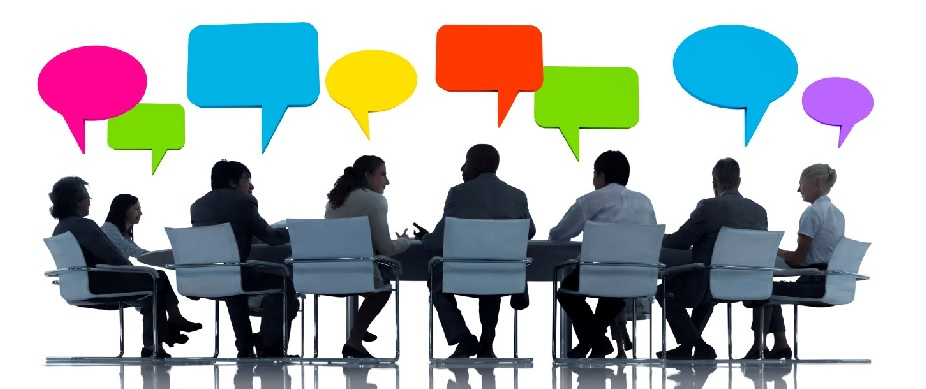 Goal:  Grow Our Impact
Strategy:  Enhance Consulting Services to Investees

Elevate quality of SVP services delivered by expanding Partner skills training/mentoring

Partner with FCCF Center for Nonprofit Excellence to augment our capacity building services

Develop corporate membership with SVP-coordinated employee 
skills-based engagement

Increase time-only, short-duration engagements – expands SVP reach
[Speaker Notes: Partner Skills Training examples:  (nonprofit 101, nonprofit financial management, building consensus)]
Goal:  Enable our Partners to Grow as Strategic Philanthropists
Strategies:
Offer varied education opportunities
Enhance Partner experiences
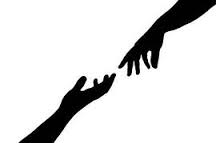 Provide hands-on engagement opportunities
[Speaker Notes: Click once to reveal 3 strategies under 2) Enable our Partners ….]
Goal:  Enable Our Partners to Grow as Philanthropists
Strategy:  Offer Varied Education Opportunities
Speaker series featuring social sector thought leaders – Fall kick-off
SVP Network workshops (on-going) & annual conference (Oct / LA)
Nonprofit 101 boot camps on grant making and capacity building
Lunch & Learns and Entrepreneur breakfasts – resuming in Sept 
FCCF / Center for Nonprofit Excellence events & resources

Strategy:  Enhance Partner Experiences
Onboarding for new Partners, link with a “Partner Buddy” 
Who are we? Learn about ourselves / spotlight on Partners
Partner-led education talks – we have philanthropists who want to share!
Social events
[Speaker Notes: September – Tour of Harbor Watch Lab & local LI Sound Oyster Farm]
Goal:  Enable Our Partners to Grow as Philanthropists
Strategy:  Provide Hands-on Engagement Opportunities

Publicize clear roles/responsibilities for SVP committees & Investee project teams
Develop varied ways for Partners to get involved – there is a role for everyone! 
Mentor Partners who want to “roll up their sleeves” to learn
Facilitate community leadership opportunities
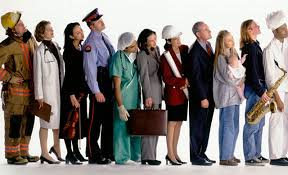 Goal:  Strengthen SVP’s Organizational Capacity
Strategy:  Grow & Diversify our Partnership
Reach 100 Partners by June 2017
Solicit referrals from partnership – everyone is a SVP Ambassador!
Focus on millennials & expanding geographic reach, age-range, skill-sets
Update recruitment materials/website
Build community awareness of SVP
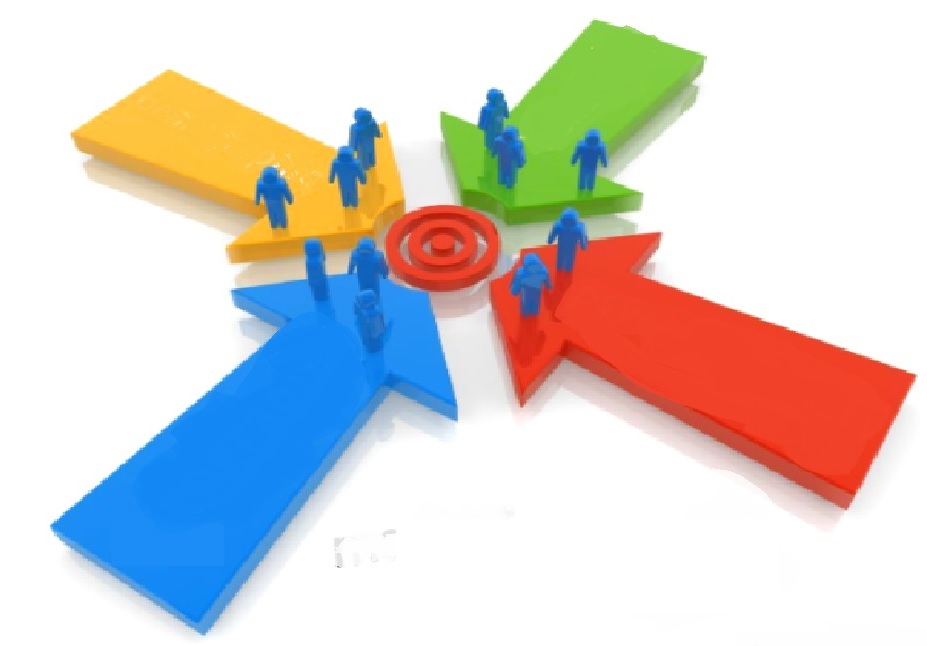 Geographic 
Reach
Demographics
Professional 
 Experience
Capacity Building 
Skills
Goal:  Strengthen SVP’s Organizational Capacity
Strategy:  Expand & diversity revenue sources 

Strategy:  Deepen our partnership with FCCF 




Strategy:  Define Partner & staff roles
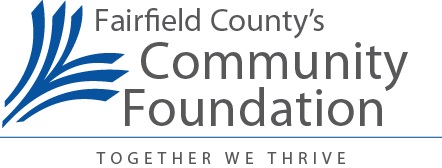 Future Investment Focus:   Workforce Development
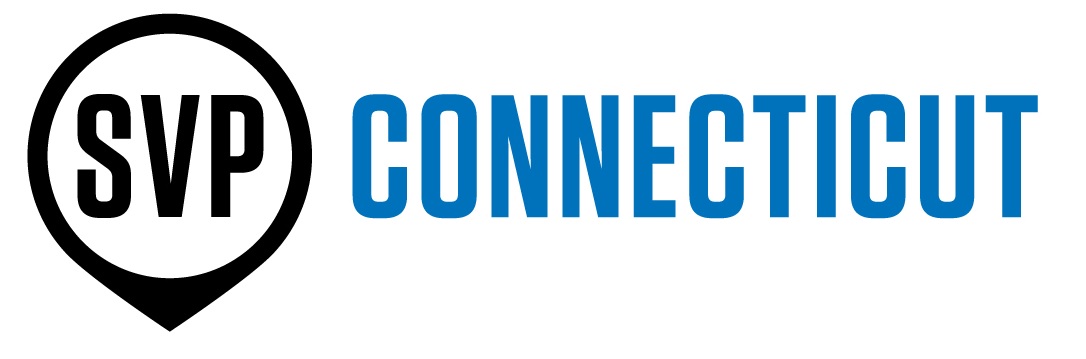 Sylvia Shepard
Change Lever:  Opportunity Youth
5.5 M opportunity youth (aged 16-24) are not in school and not employed
homeless youth			young families
ex-incarcerated			pregnant teens (mostly 16-19)
HS and CC drop-outs		youth transitioning from HS and CC

Cost the U.S. $76.9 billion in lost income taxes
YET
40% of U.S. businesses report difficulty filling jobs 
AND
88% say their future depends on finding the right talent


Engaging Opportunity Youth is Critical
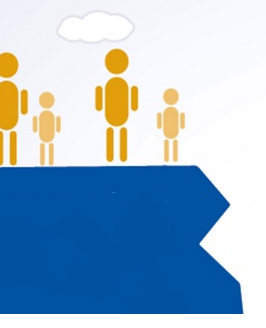 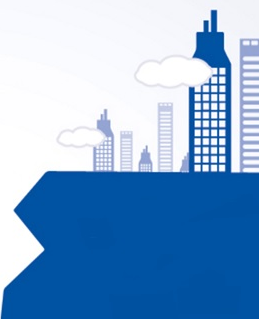 Stats from LeadersUp website
Change Lever:  Strengthen Career Pathways
SVP identifies and supports alternative career pathways to middle skill jobs, closely collaborating with FCCF’s Thrive By 25 in this effort. 

Transition Supports  
		HS				Higher Education
             		HS				Job Training Programs
		Technical HS     			Jobs or Higher Ed
		Community College     		Jobs

Social Service Supports
Increase student completion rates, job access & career success

Advocacy, Program & Marketing Supports 
HS Technical System 		
Advanced Manufacturing Technology Centers (AMTC) 
E-House Program (train HS students in renewable energy fields) 

Employer Supports 
Increase # of jobs and internships for OY & link training programs to jobs
Change Lever: Catalyze Economic Development
Create trained labor force in high growth sectors  
		Health care services				Medical technology
		Advanced manufacturing technology		Renewable energy

Revitalize Manufacturing Along the Route 8 Corridor – Bridgeport to Waterbury 

Link people, training programs & biz through place-based development & collaboration
High unemployment provides labor
CC’s & technical HS’s provide training
Sikorsky & small manufacturers supply jobs
State provides transportation along RT 8

Grow Entrepreneurial Base
Create business incubators - stimulate entrepreneurial activity
Focus on manufacturing, draw companies to RT 8 Corridor
Market RT 8 Corridor as new hub of biotech, advanced manufacturing & green energy
[Speaker Notes: ROUTE 8 – Historically a KEY manufacturing corridor in CT
- Most of corridor designated “enterprise corridor zone”, offering tax advantages to new businesses]
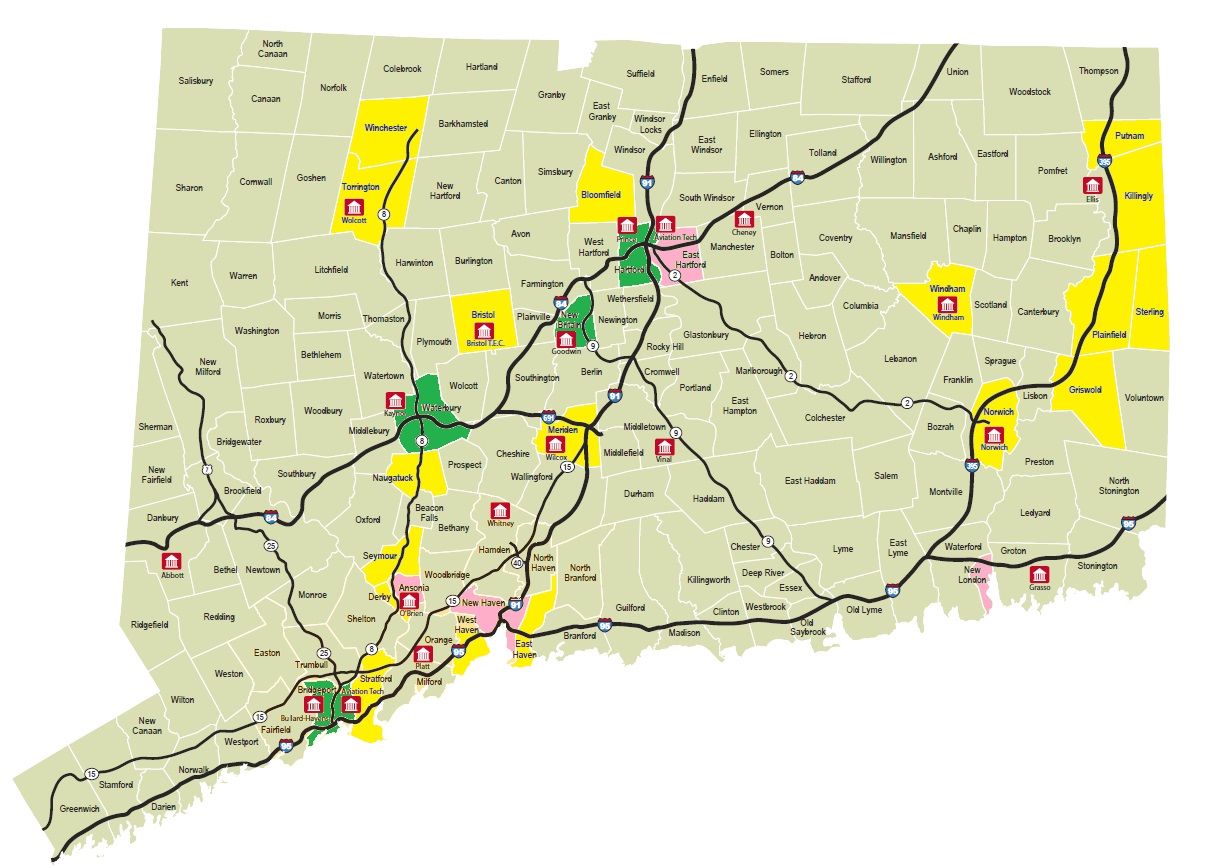 Targeted Investment Community
(Waterbury)
Naugatuck Valley Community College
(Waterbury)
Naugatuck Valley 
Enterprise Corridor
W.F. Kaynor Technical HS
(Waterbury)
O’Brien Technical HS (Ansonia)
Targeted Investment Community
(Bridgeport)
Stratford HS For Aviation Maintenance Technicians
Defense Plant Zone
(Stratford)
Bullard-Havens Technical HS
(Bridgeport)
Housatonic Community College
(Bridgeport)
Unemployment 
          	Over 8%
          	Over 7%         Avg. 5.4%
       	Over 6% 
	CT Tech HS
Sikorsky
8500 employees
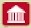 Future Investment Focus: Education
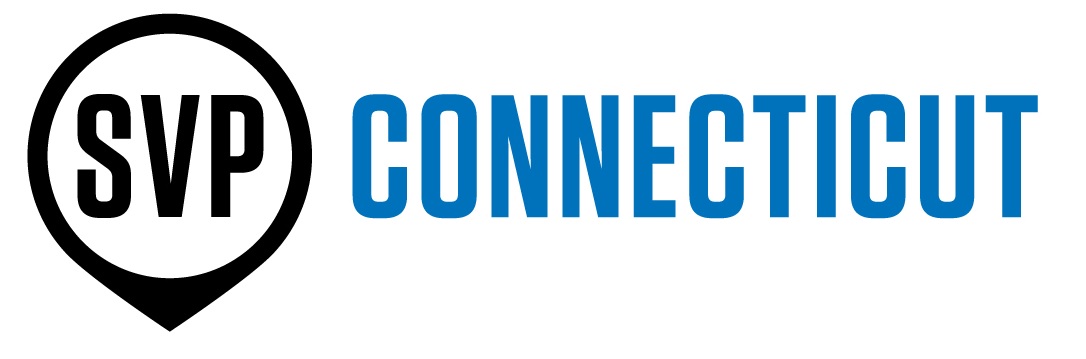 JP Hernandez
Rich Wenning
How Big is the Opportunity Gap?
Sixth Grade Achievement Gap by Each School District in the U.S.
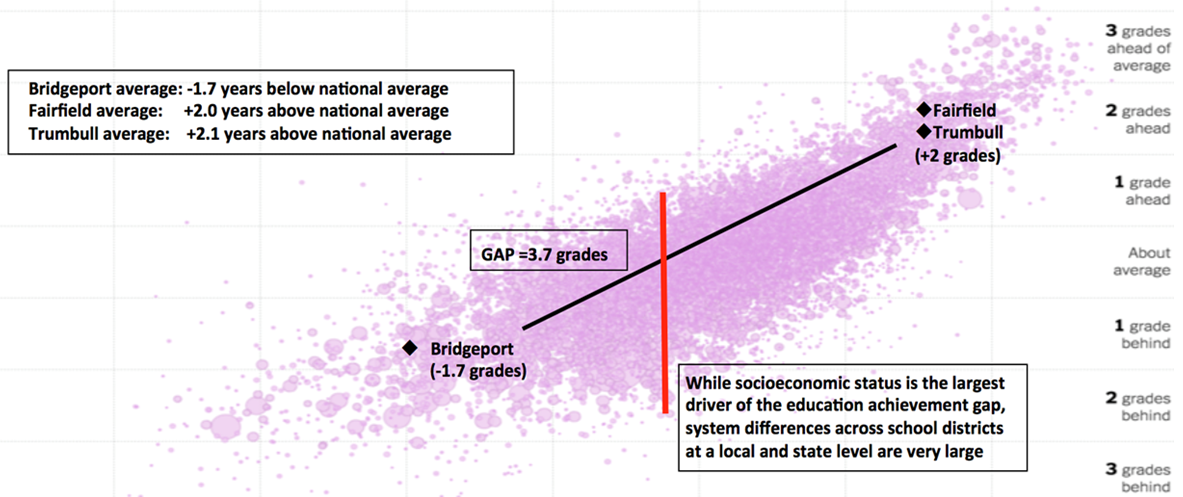 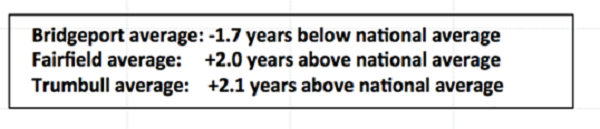 Poorer                                      Parents’ Socioeconomic Status                         Richer
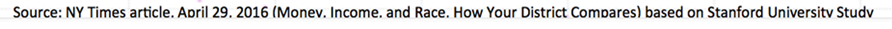 Investment Priorities – Education

Expansion of high quality choices
Alternative options:  career, & technical education
Extended hours:  summer learning & after school 
School financing reform
Parent engagement
Effective data infrastructure
Incentives to attract/retain high quality teachers
Early childhood education & child care orgs
Student mentoring programs
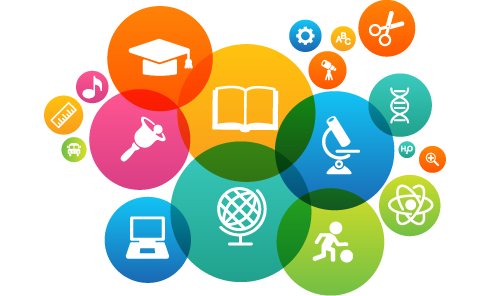 [Speaker Notes: EXPANSION OF CHOICES – Open choice (suburban slots), new school starts, investments in public school improvement efforts
PARENT ENGAGEMENT– Support community orgs to increase power of low income families to advocate for improved learning opportunities
EARLY CHILDHOOD - Scale high quality education & child care orgs          EFFECTIVE DATA INFRASTRUCTURE – Collective Impact Initiatives]
Closing Remarks
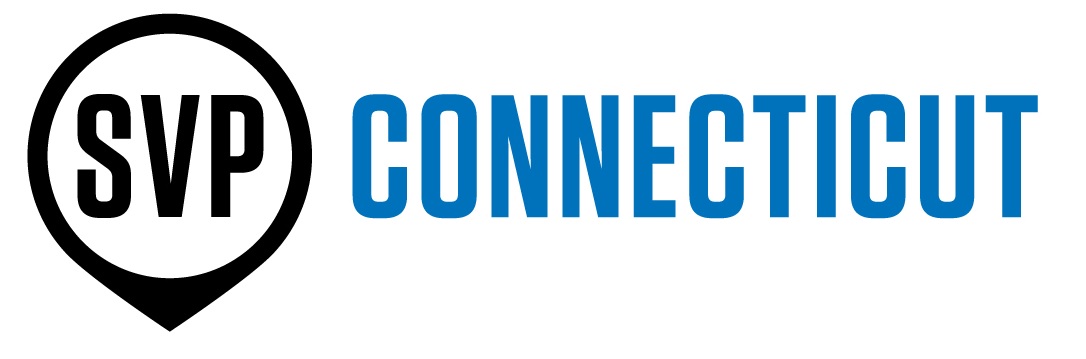 Don Kendall
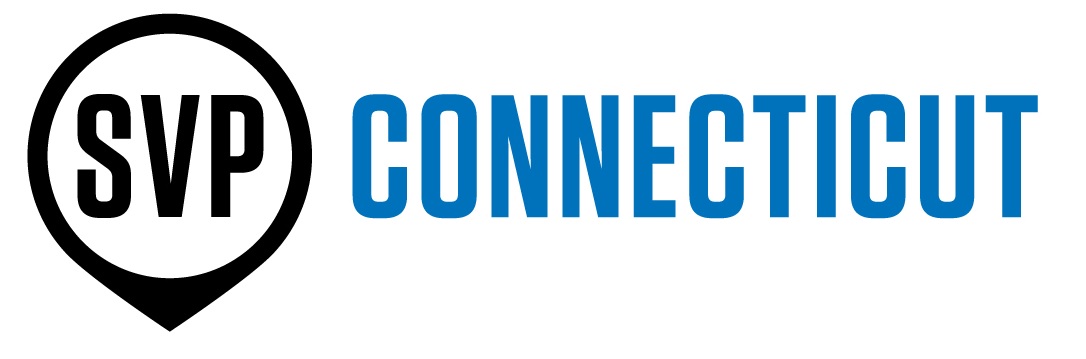 Version 2.0
TODAY
45 Partners
Broad issue focus
One size fits all investment process
Working alone
Fewer Partner education events
Ad hoc consulting
2017
100 Partners
Targeted Focus on Education & Workforce Development
Innovative Investment Process:
Time-only engagement before committing financial support
More investments, smaller grants, year-round cycle
Collaboration with Other Funders
Broader Range of Educational Events
Higher Quality, More Consistent Grantee Support
Partner Engagement Opportunities
Join the Membership Committee
Participate on the Investment Committee
Become a Member of an Investee Consulting Project
Be a Lead Partner for an Investee
Plan Partner Education/Social Events
Attend Educational Events (e.g. Lunch & Learns)
Help with Fast Pitch
Join Strategy Teams
Education Sector Focus 
Workforce Development 
Convening and Collaboration 
Advocacy